Lumeny 2015 
Kategoria Infrastruktura
Stanisław Chwirot
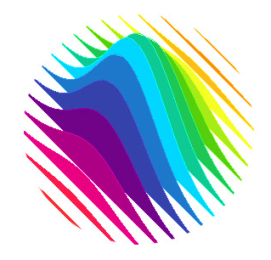 Centrum optyki Kwantowejw toruniu
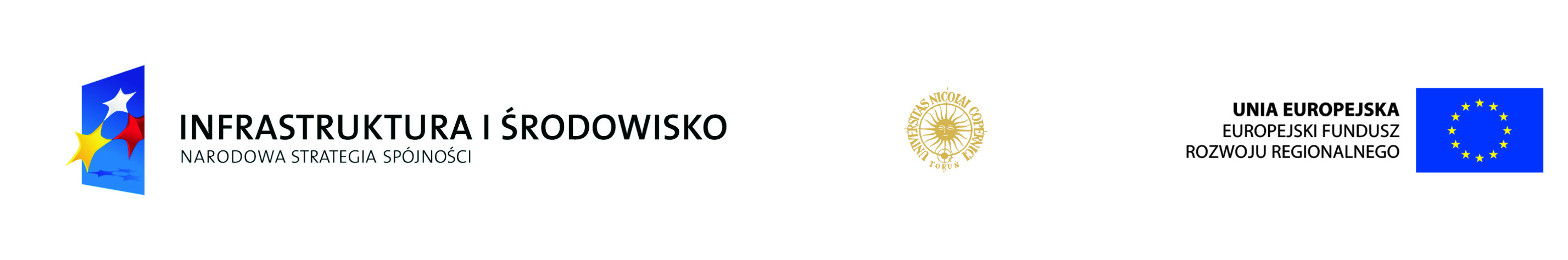 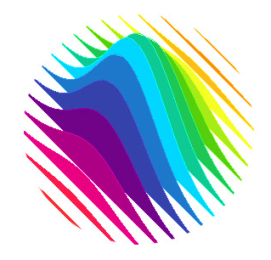 Centrum Optyki Kwantowej
Projekt: „Rozbudowa Wydziału Fizyki, Astronomii i Informatyki Stosowanej UMK w Toruniu – utworzenie Centrum Optyki Kwantowej – zastosowania w naukach przyrodniczych i biomedycznych”  (COK)  sfinansowany został  w ramach Działania 13.1 PO IiŚ.
Wartość projektu to 26,3 mln zł, dofinansowanie z UE: 21,89 mln zł. 
koszt samego budynku to ok. 11 mln a wyposażenia i aparatury 15 mln.
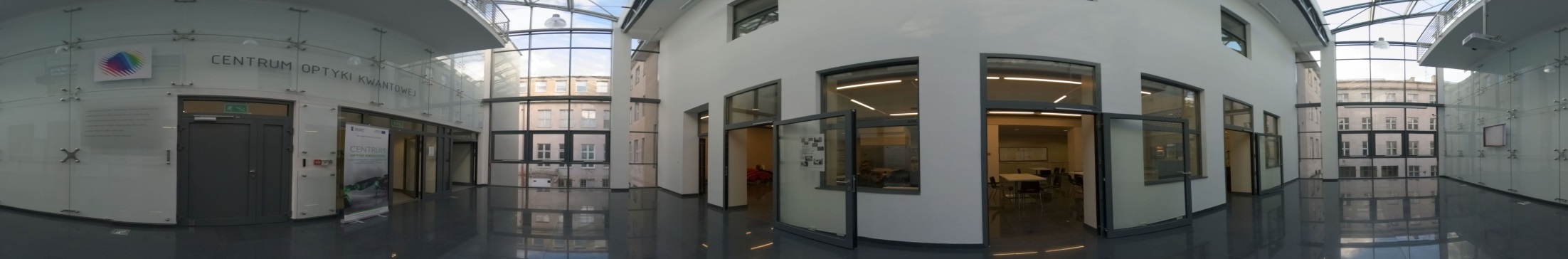 Diagnoza – stan przed realizacją projektu
WFAiIS w Toruniu – to jeden z najlepszych Wydziałów Fizyki w Polsce, specjalizujący się m.in. w technologiach optycznych i fotonicznych (KL FAMO, BEC, Tomograf optyczny, POZA)
techniki optyczne  to fundament rozwoju współczesnych technologii
szybki rozwój fizyki laserów i optyki kwantowej
brak nowoczesnej  aparatury i infrastruktury;  Świat nam uciekał
młodzi zdolni wolą pracować w ośrodkach zagranicznych
konieczność kształcenia na bardzo wysokim poziomie
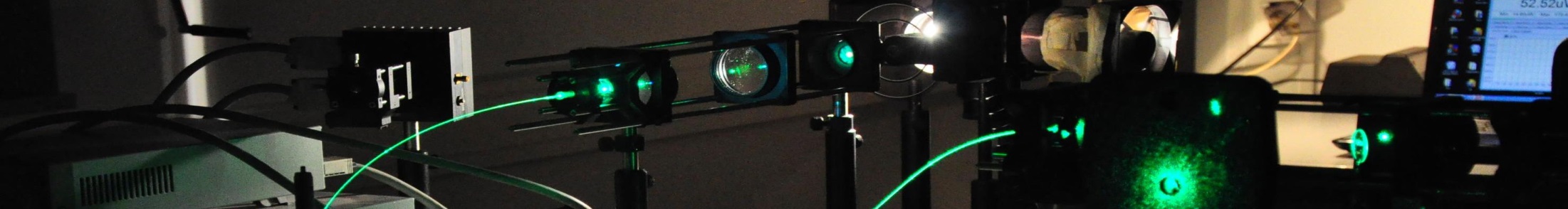 Założenia projektu
Stworzenie nowoczesnej infrastruktury naukowo-dydaktycznej
dostarczenie nowoczesnej aparatury naukowej 
ściągnięcie po najzdolniejszych młodych ludzi
dogonienie czołówki światowej, stworzenie nowych kierunków badań
podniesienie jakości kształcenia na studiach I, II stopnia  i doktorantów, 
przygotowanie wysoko wykwalifikowanych kadr w nowoczesnych gałęziach fizyki i nauk pokrewnych, zaznajomionych z aktualnym stanem wiedzy na świecie oraz nowoczesną aparaturą naukowo-badawczą
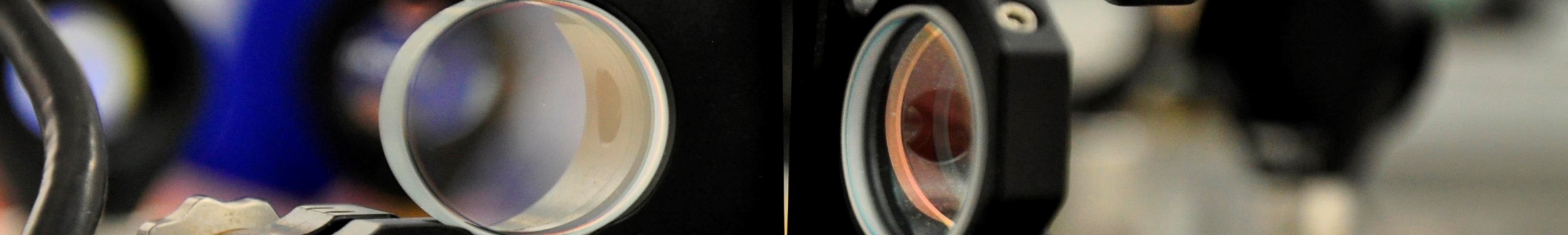 Harmonogram projektu
2006/2007 wpisanie  projektu rozbudowy WFAiIS i utworzenie COK na 
    ministerialną listę projektów kluczowych w PO IiŚ
 grudzień 2008 gotowy projekt budowlany i wniosek o dofinansowanie
 luty 2009 uzyskanie pozwolenia na budowę
 marzec 2009 podpisanie umowy z OPI o finansowanie projektu COK
 czerwiec 2009 rozstrzygnięcie przetargu na wykonanie prac budowlanych,  
 wrzesień 2011 uroczyste otwarcie COK 
 wrzesień 2013 – zakończenie projektu; okres trwałości projektu - 2018
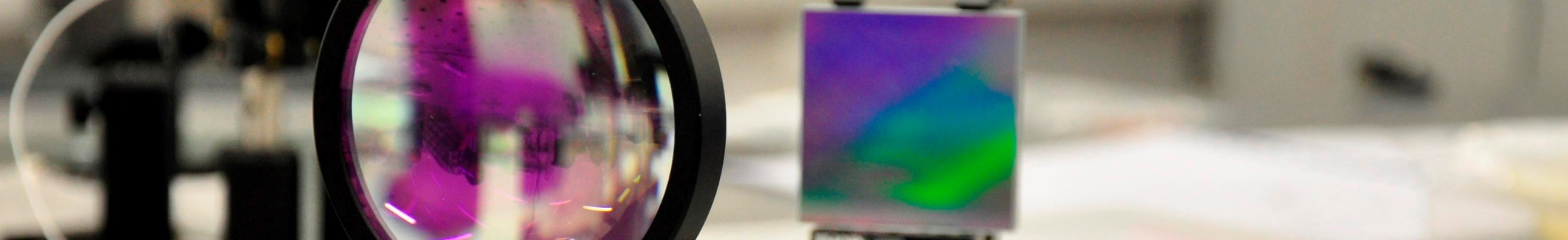 Główne wyzwania w realizacji projektu
Stworzenie projektu na miarę potrzeb i środków
Wymagania instytucji nadzorującej
Lokalna administracja
Wykonawca, nadzór i odbiór prac
Zamówienia publiczne/przetargi
Szybkie uruchomienie projektów badawczych w nowopowstałych laboratoriach
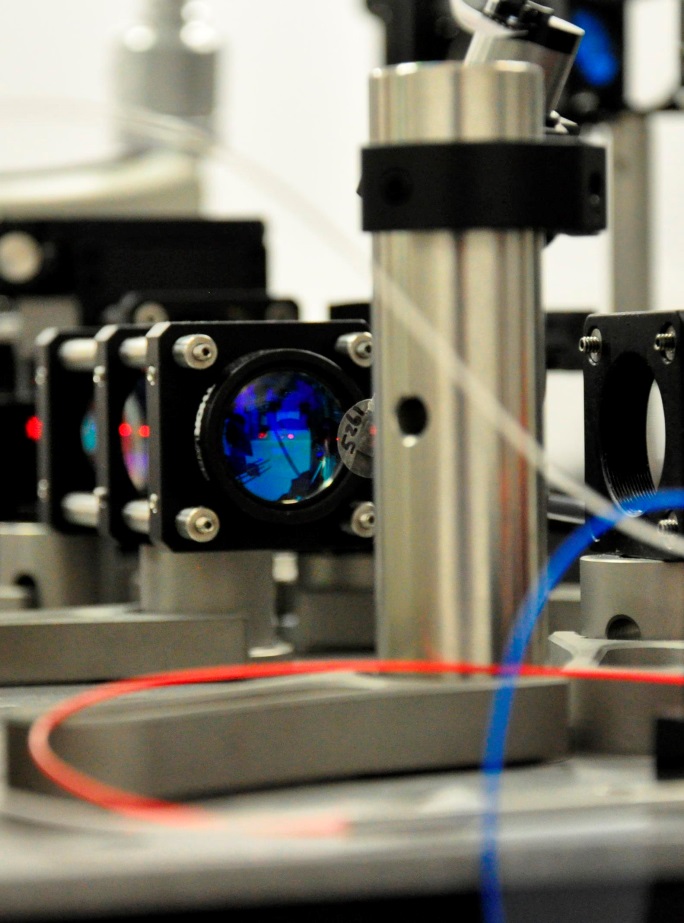 Osiągnięte rezultaty
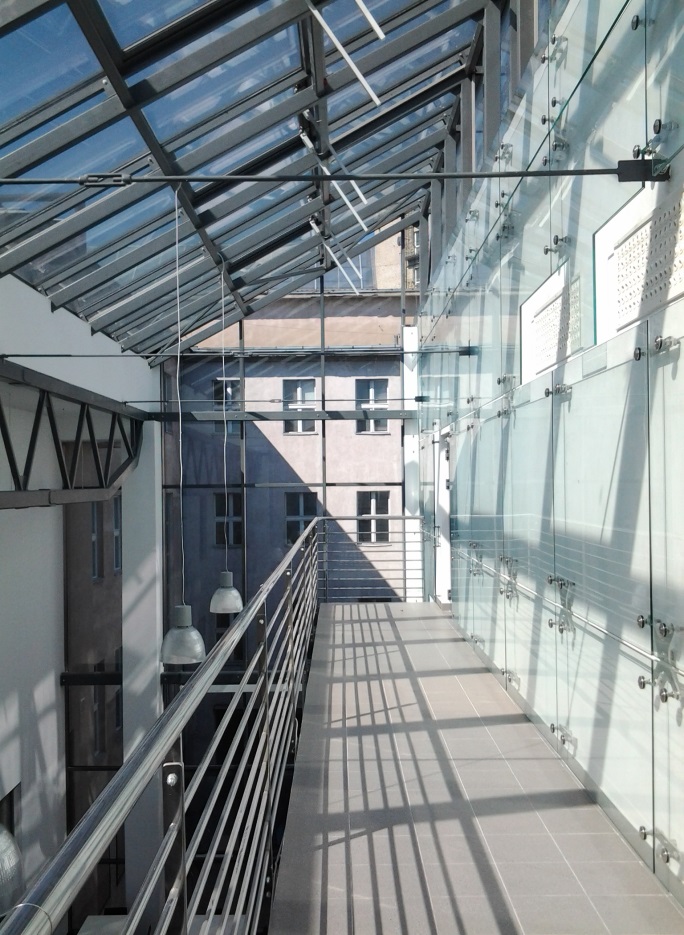 Budynek „inteligentny” (2200m2) z nowatorskimi 
rozwiązaniami IT; super nowoczesną aparatura 
naukowa i dydaktyczna

W skład COK wchodzi pięć dużych laboratoriów: 
Fotoniki Kwantowej, 
Spektroskopii Ultraszybkiej i Ultraczułej, 
Optycznego Obrazowania Biomedycznego, 
Optycznej Manipulacji i Detekcji Nanostruktur, 
Optycznej Charakteryzacji Materiałów, 
a także pracownia Modelowania Komputerowego 
      oraz infrastruktura dydaktyczna: sale wykładowe, 
      seminaryjne i zaplecze socjalne.
Osiągnięte rezultaty cd. (4 lata)
uzyskanie wszystkich założonych wskaźników związanych z realizacja projektu
ponad 160 publikacji  w renomowanych czasopismach międzynarodowych, 
realizacja  ponad 30 grantów na sumę prawie 17 mln złotych.
stworzenie nowych kierunków badań: spektroskopii i mikroskopii fluorescencyjnej nanostruktur hybrydowych, zastosowania optyki w obrazowaniu biomedycznym, badania dynamiki molekularnej białek o znaczeniu medycznym, spektroskopia pozytonowa i elektronowa, teoretyczne  modelowanie nanoukładów 
z infrastruktury korzysta rocznie ponad 800 studentów oraz ok. 50 doktorantów. Laboratoria są otwarte dla studentów, w oparciu o aparaturę COK  powstało ponad 50 prac dyplomowych i  kilkanaście doktorskich, w tym kilka w biofizyce.
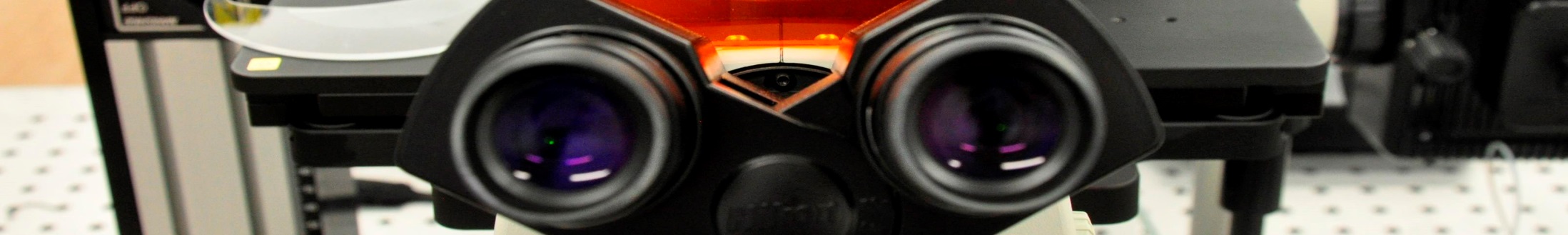 Podpowiedzi dla innych uczelni
Lokalny zespół, który poświęci 2 lata pracy.
Profesjonalny, uzgodniony projekt to połowa sukcesu
Projekt dostosowany do potrzeb i środków
Przy planowaniu uwzględnić koszty eksploatacji
Zdrowy rozsądek w kontaktach z instytucjami nadzorującymi, administracją i wykonawcami
Cena nie jest najlepszym kryterium w przetargu
Koniecznie - zewnętrzny nadzór nad pracami
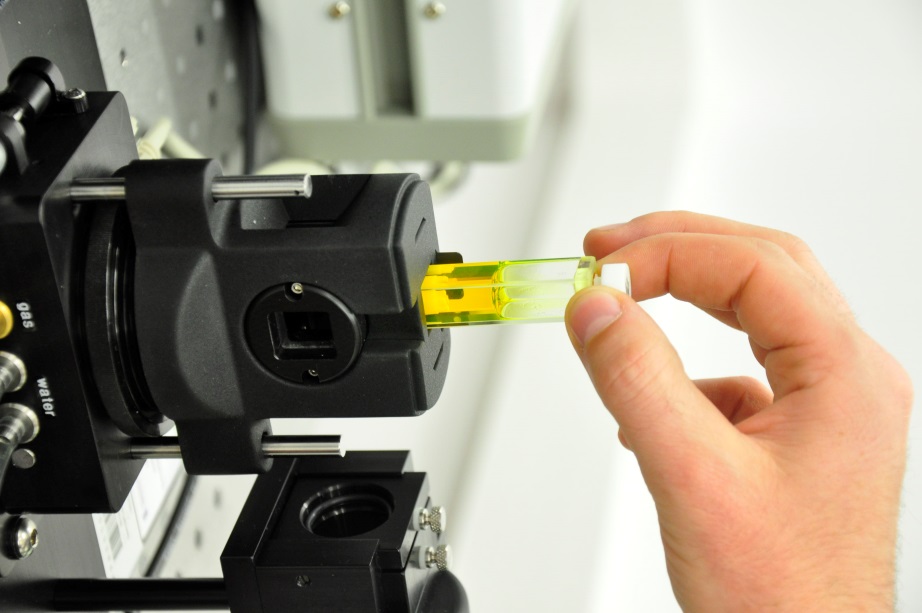 Podsumowanie
Pomimo ogromnego nakładu pracy 
     - było warto
Od momentu oddania do użytku 
      infrastruktura COK  jest wykorzystywana w 100%
Realizacja projektu COK ugruntowała pozycję 
     WFAiIS i Instytutu Fizyki UMK jako czołowych 
      instytucji naukowych w Polsce oraz UMK jako 
      lidera nauki i edukacji w regionie.
Ważny efekt wizerunkowy i promocyjny
 www.fizyka.umk.pl/COK
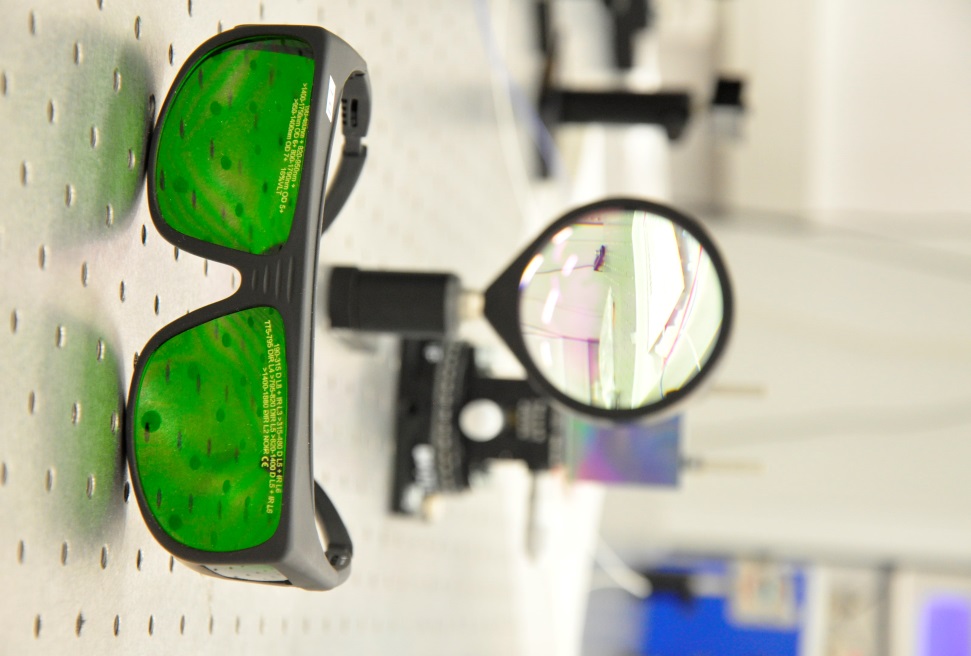 Podsumowanie
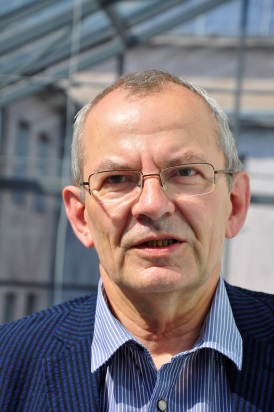 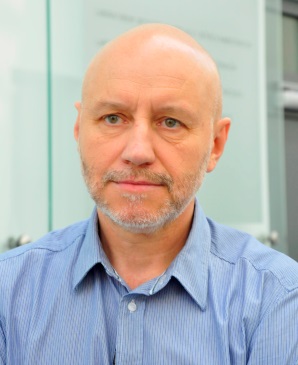 Osoby zarządzające:

inicjator projektu
prof. dr hab. Stanisław Chwirot – Dziekan  WFAiIS
koordynatorzy projektu
prof. dr hab. Włodzimierz Jaskólski - Dyrektor IF UMK
prof. dr hab. Ireneusz Grabowski - Dyrektor IF UMK
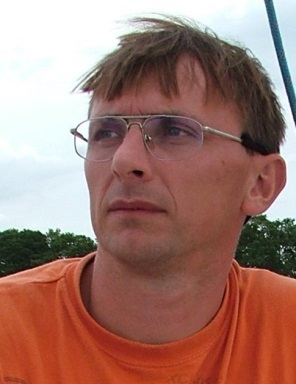 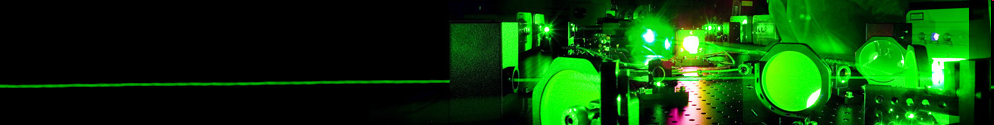